Sensation & Perception
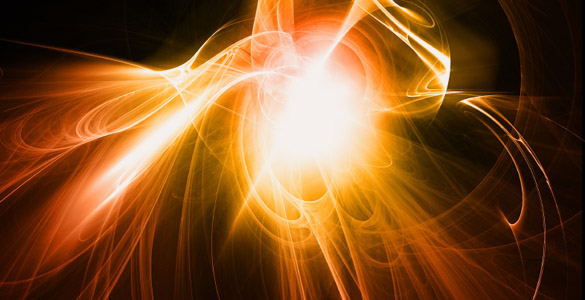 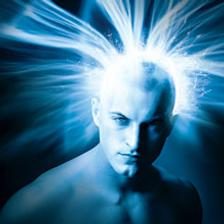 Sensation
The Senses
Sight - Vision
Hearing - Audition
Taste - Gustation
Touch - Tactition
Smell - Olfaction
Body Position and Movement - Vestibular & Kinesthetic senses
5
Perception in Brain
What do you see?
What do you perceive?
Our perceptions are a combination of sensory (bottom-up): SQUARE & cognitive (top-down) processes: TRIANGLE.
6
What do you see?
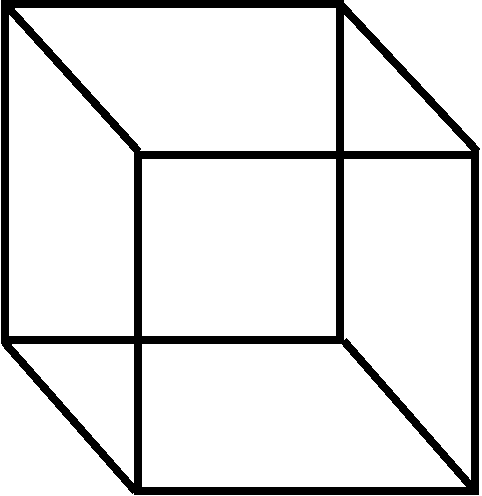 Sensation & Perception work together
Psychophysics
A study of the relationship between physical characteristics of stimuli and our psychological experience with them.
Physical World
Psychological World
Light
Sound
Weight
Sugar
Brightness
Volume
Pressure
Sweetness
Attention to Stimuli
Selective Attention Principles
Impossible to attend to all stimuli

We therefore “select” consciously or unconsciously what we attend to

Inability to tune out unimportant stimuli impairs our concentration on what is important

We sometimes willingly impair our own concentration

Studies show humans are BAD at multi-tasking. It works okay for lower order activities but not on tasks that require concentration, processing of information & higher order thinking / judgments.
Sensory Adaptation
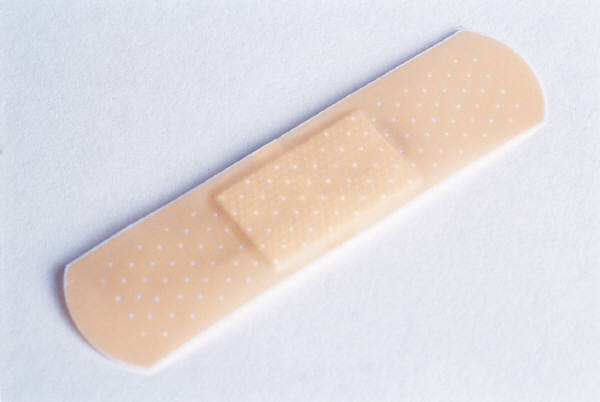 12
[Speaker Notes: OBJECTIVE 3| Describe sensory adaptation, and explain how we benefit from being unaware of changing stimuli.]
Absolute threshold
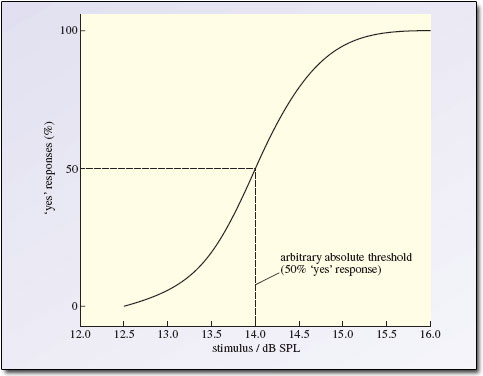 Amt. of stimulus that it takes to be detected 50% of the time.
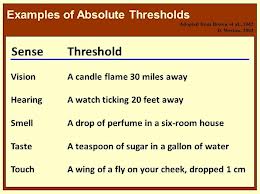 Difference Threshold
Yes
No
Observer’s Response
14
Weber’s Law
Two stimuli must differ by a constant minimum percentage (rather than a constant amount), to be perceived as different. Weber fraction: k = dI/I.
http://highered.mcgraw-hill.com/sites/007312387x/student_view0/perception5/weber_s_law__/
15
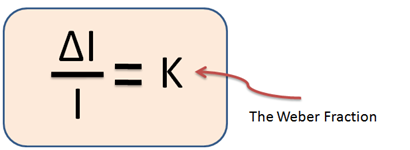 Where  
ΔI  =  Difference threshold      
I =  Initial stimulus intensity
K=  Weber  fraction

Some interesting human-sense JNDs (Just Noticeable Differences) are tabulated below :
 
Pitch: 1/333             Brightness: 1/60              Lifted Weights: 1/50
Loudness: 1/10          Pressure on skin: 1/7      Taste: 1/5
Figure it out! Absolute Thresholdor Difference Threshold?
A guard on night duty notices a very soft noise and calls out “stop thief!”
A father takes his children to the playground. During the visit a child starts to cry. Without looking the father can tell its not his child.
There is a sale on 5lb prepackaged apples. Knowing the weight is never exact in order to get the best value you pick up several to see which is the heaviest.
You help your friend find her contact lens on her white kitchen floor.
You are a judge in a chili contest trying to select the winner of the “hottest chili” award.
In that same chili contest you are asked to identify which of the ten chili’s contains a hint of cinnamon.
Signal Detection Theory (SDT)
assumes that there is no single absolute threshold for stimulus detection. Detection depends on:
-Person’s experience
-Expectations
-Motivation/Mood
-Level of fatigue
-Surrounding distractions
Carol Lee/ Tony Stone Images
18
Selective Attention and SDT
Perceptual Set
What do you see in pictures A, B, C, D & E?
E
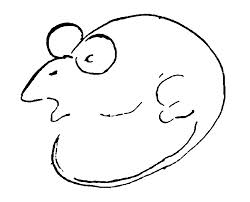 Perception
The process of selecting, organizing, and interpreting sensory information, which enables us to recognize meaningful objects and events


Perceptual sets:

How can this be either an advantage or limitation in the real world?
22
Light and Shadow
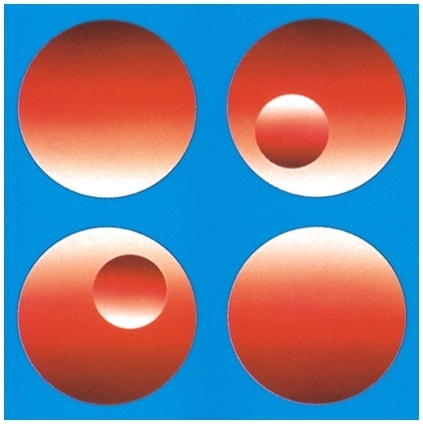 23
Perceptual illusions
Perceptual Illusions
Muller-Lyer Illusion

Line AB is longer than line BC.
25
[Speaker Notes: OBJECTIVE 2| Explain how illusions help us understand some of the ways we organize stimuli into meaningful perceptions.]
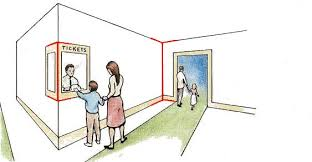 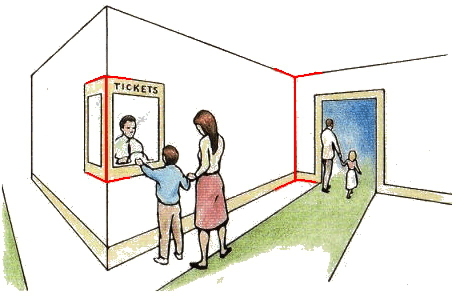 Culture plays a role in our perceptions
Blakemore and Cooper – 1970’s
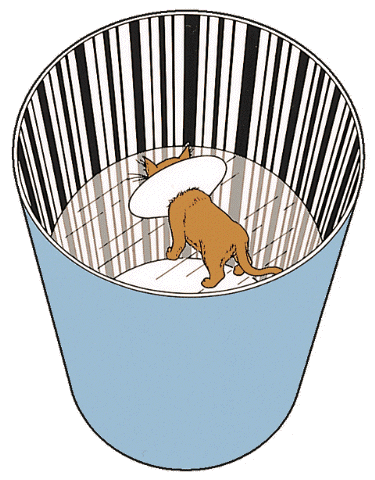 If we are not exposed to something during a critical period of sensory development we may not ever see it.